Lebensretter
Gefahr erkannt – Gefahr gebannt
Sicherheitskurzgespräche (SKG 030)
Stand 03/2023
Lektion 1
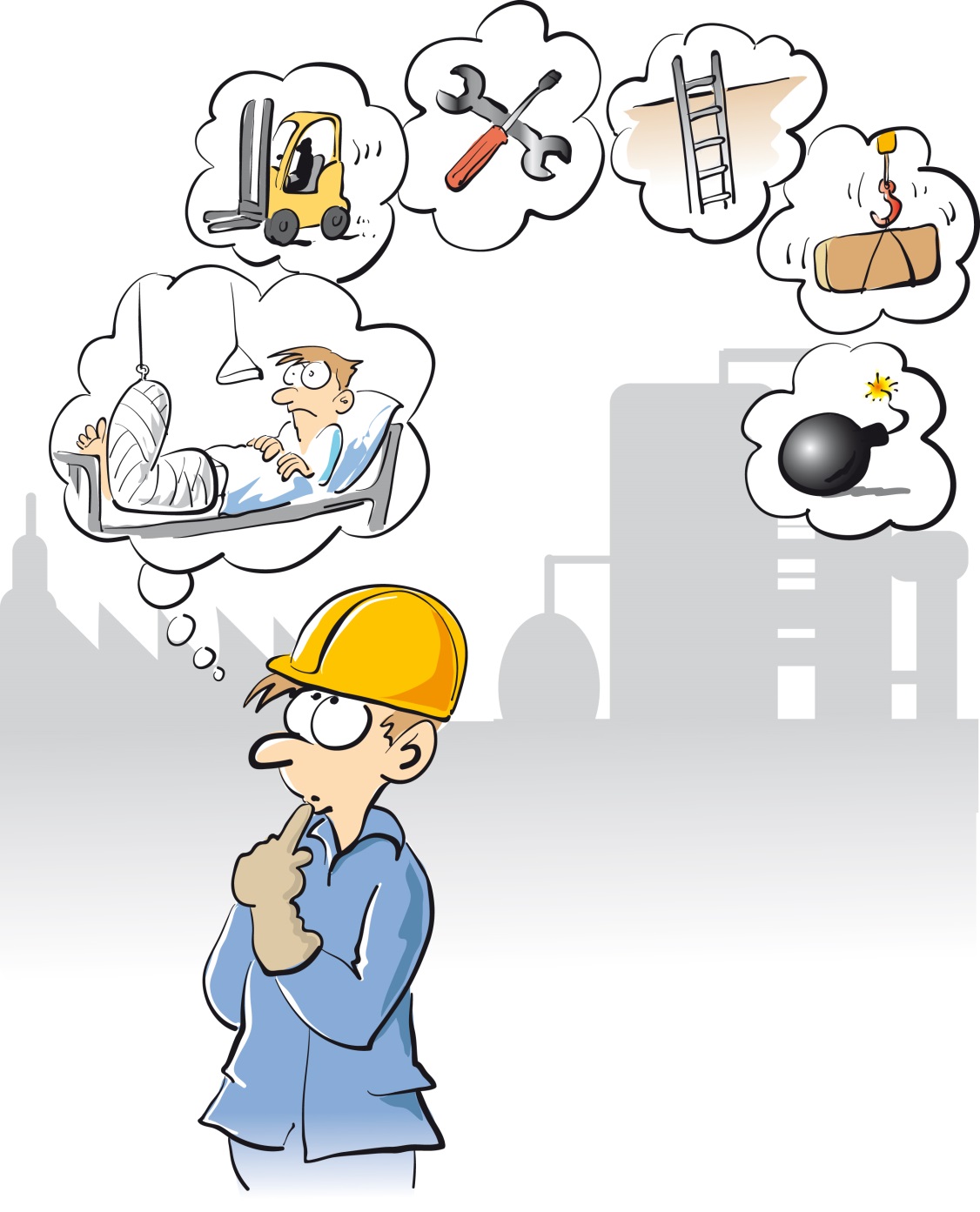 Die Fakten kennen –Lebensgefahr vermeiden!
Gibt es die fünf häufigsten Unfalltypen auch in meinem Arbeitsumfeld?1. Fahrzeuge/Transportmittel2. Maschinen/Anlagen3. Absturz4. Fallende, umkippende oder umherfliegende    Gegenstände5. Explosion/Verpuffung
Seite 2
Lektion 2
Fahrzeuge. Baumaschinen.Stapler. Lebensgefahr!
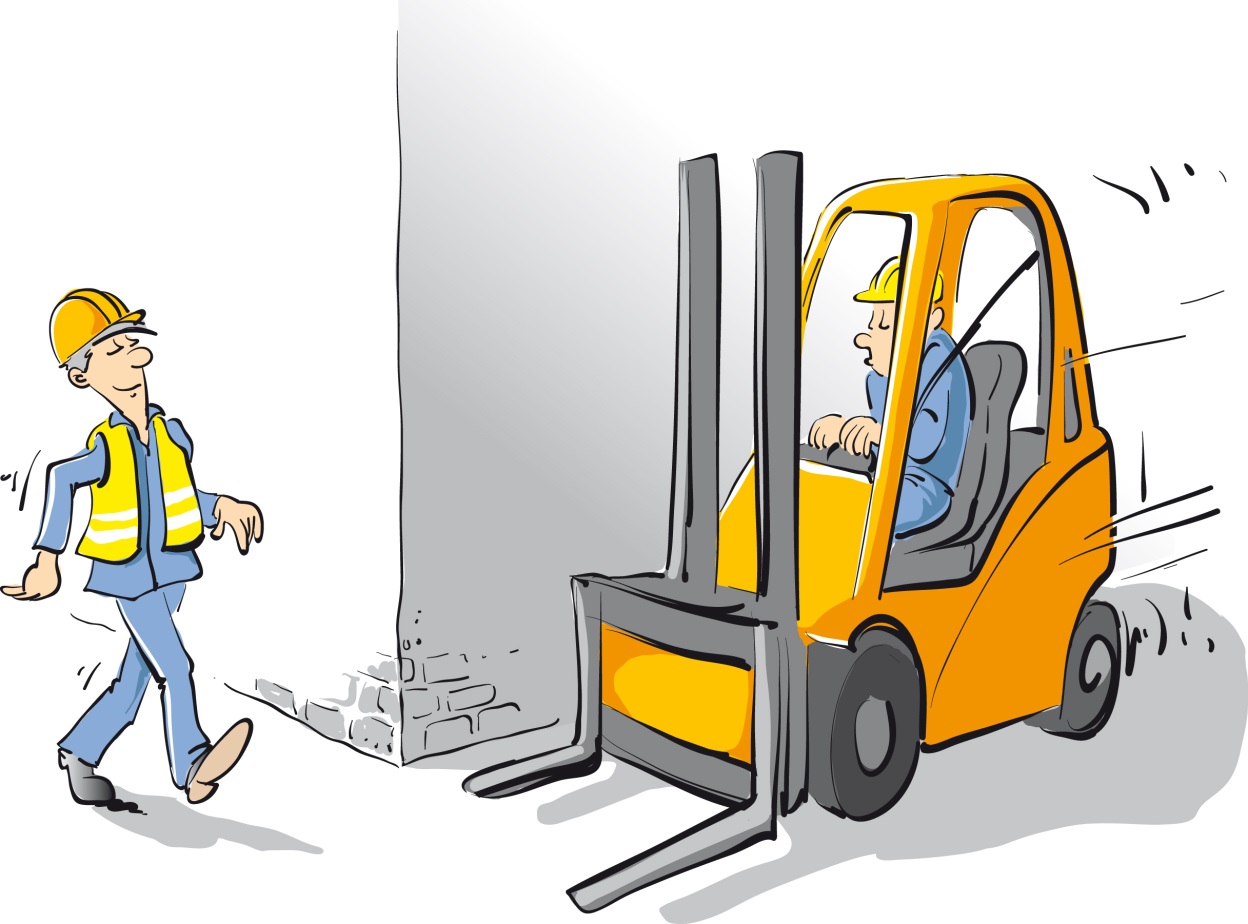 Regelmäßiger Sicherheitscheck vonFahrzeugen und Baumaschinen
Auf das Verkehrsgeschehen konzentrierenund vorausschauend verhalten
Sichtkontakt halten und auf tote Winkelachten
Uneingeschränkte Sicht beim Fahrengewährleisten oder eine Person zum Einweisen hinzuziehen
Fahrzeuge oder Anhänger, die be- undentladen werden, gegen Wegrollen sichern
Vorgaben des innerbetrieblichen Verkehrs-konzeptes beachten
Seite 3
Lektion 3
Störung. Reinigung. Wartung.Höchste Gefahr!
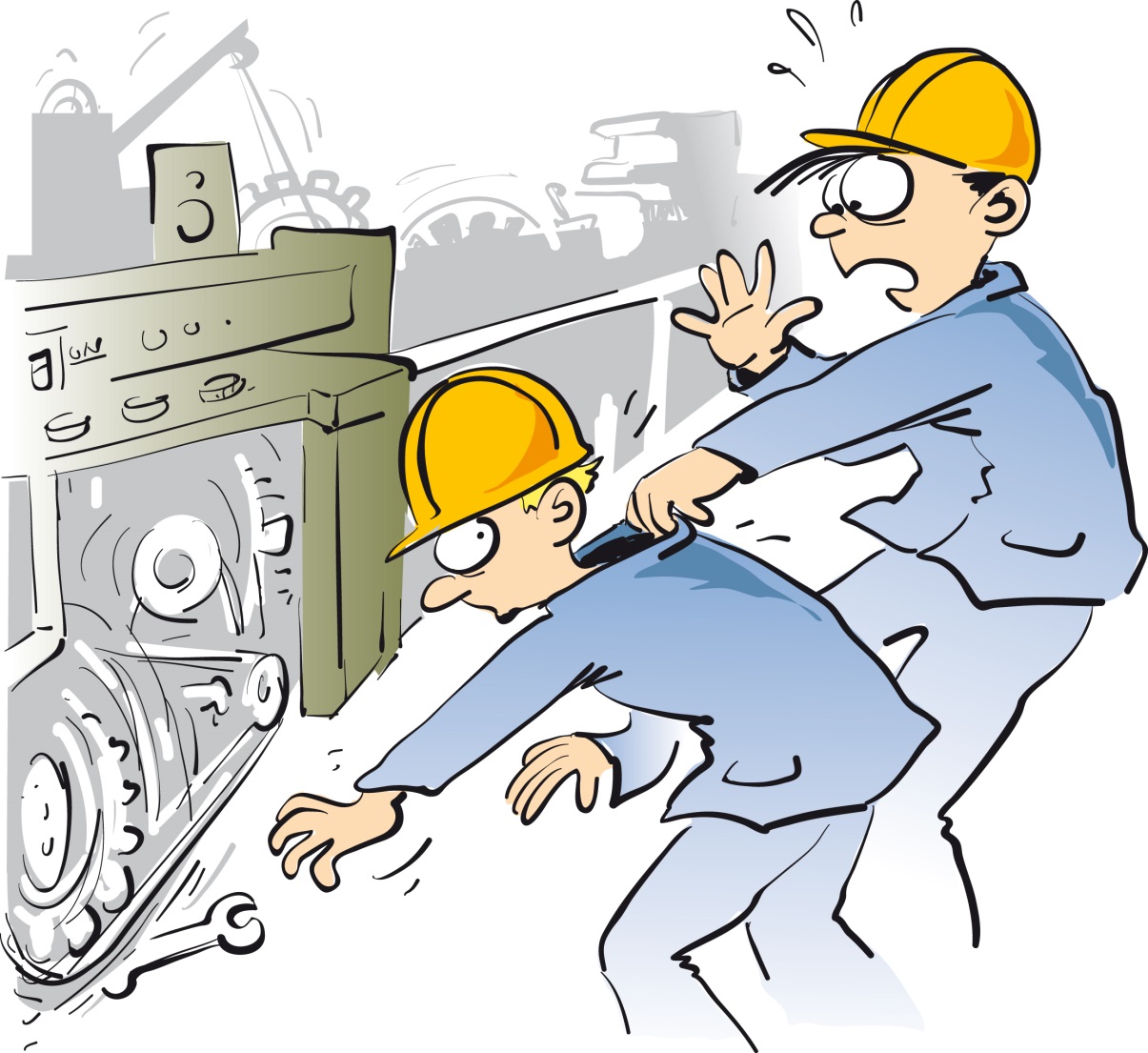 Arbeitsanweisungen beachten, niemals unüberlegt oder eigenmächtig handeln
Arbeitsplatz und Umgebung sichern, Sicherheitsabstände einhalten
Sicherungsmaßnahmen ergreifen, z. B.gegen unbeabsichtigtes Einschalten (Lockout/Tagout) oder Restenergien
Eng anliegende Arbeitskleidung und vorgeschriebene persönliche Schutzausrüstungen (PSA) tragen
Arbeitsbereich bzw. Maschine abschließendin sicherem Zustand übergeben
Seite 4
Lektion 4
Absturz tötet! Deshalb nieohne Absturzsicherung!
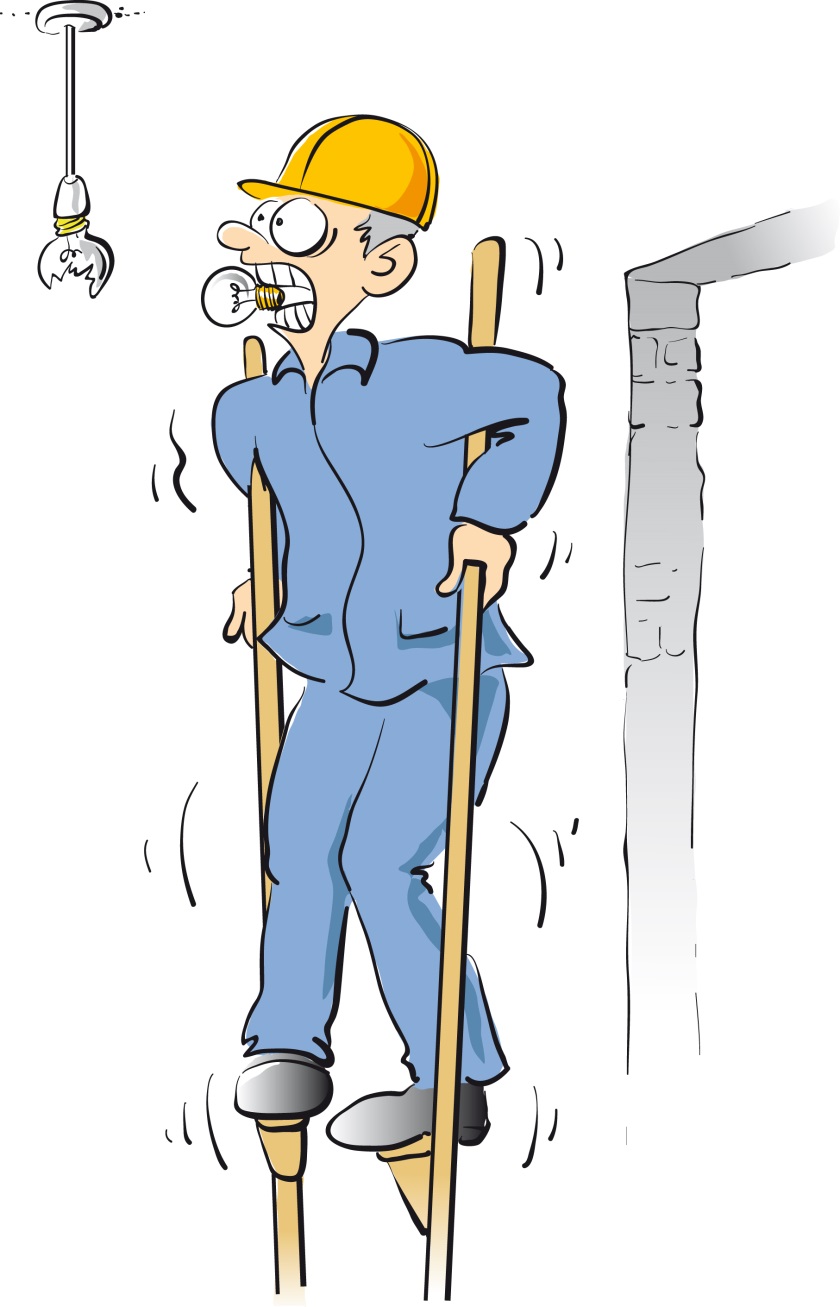 Vorsicht bei allen Arbeiten in der Höhe und in der Nähe von Absturzkanten, z. B. auf der Baustelle, im Steinbruch
Höchste Vorsicht bei Arbeiten auf Dächern: Absturzgefahr und Gefahr des Durchbrechens, z. B. bei nicht durchtrittsicheren Oberlichtern
Auch für geringe Höhen nur geeignete Aufstiegs-hilfen verwenden, sicher aufstellen und einfache Sicht- und Funktionsprüfung vornehmen
Leiter nur für leichte und kurze Arbeiten in geringer Höhe verwenden
Fehlen Absturzsicherung oder Auffangeinrichtung, persönliche Schutzausrüstungen gegen Absturz nutzen
Seite 5
Lektion 5
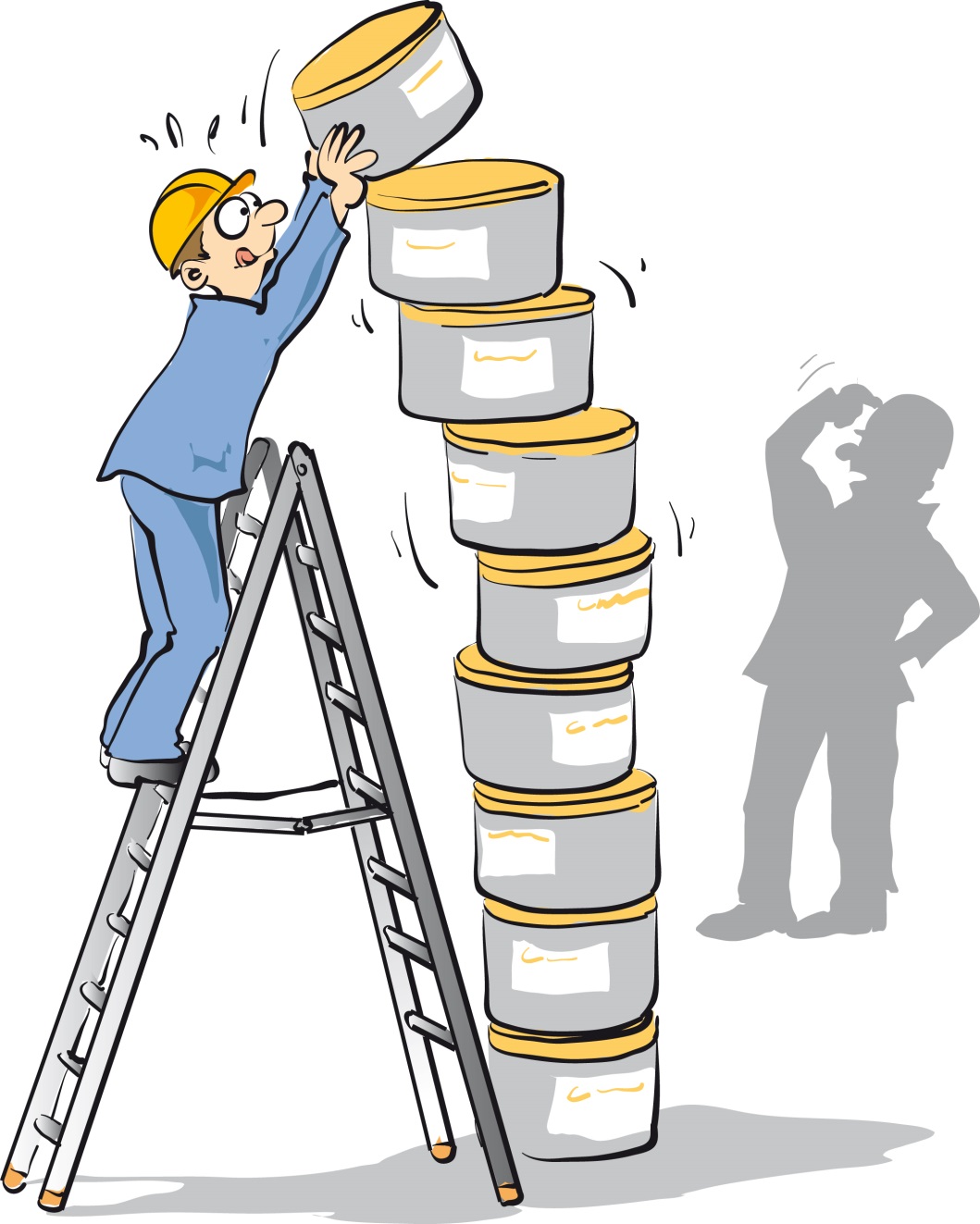 Herabfallen. Umkippen.Einstürzen. Lebensgefahr!
Lasten gegen Herabfallen sichern, nicht in Gefahrenbereichen aufhalten
Auf ordnungsgemäße Lagerung und Standsicherheit von Gegenständen achten, Hilfsmittel wie Keile oder Spanngurte verwenden
Beim Transport geeignete Anschlag- und Zurrmittel benutzen
Wenn möglich, Paletten und Stapelbehälter verwenden
Seite 6
Lektion 6
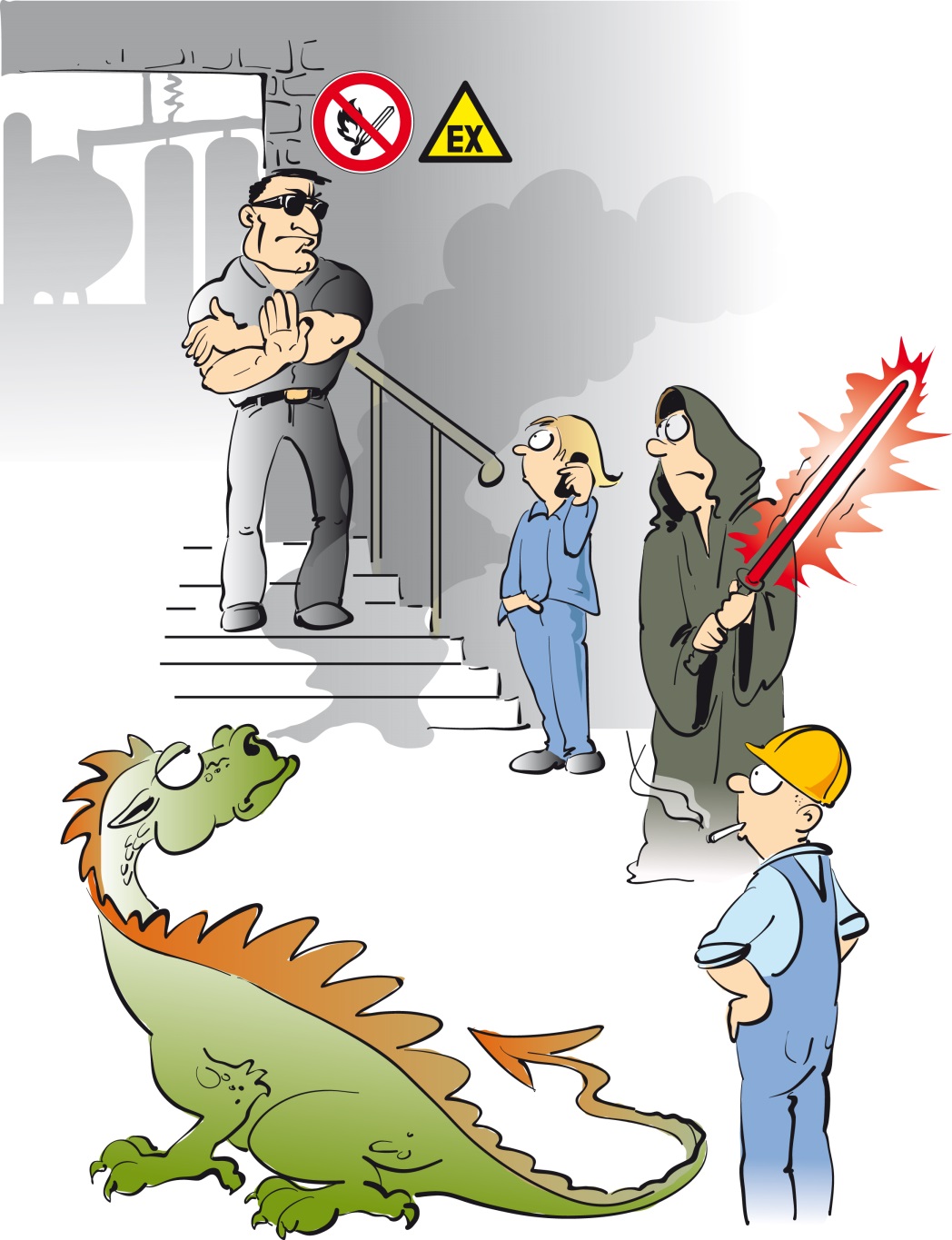 Explosionsgefahren?Besondere Sorgfalt gefragt!
Arbeiten in Ex-Bereichen nur nach Freigabe und ausschließlich mit geeigneten Arbeitsmitteln
Vermeidung von Zündquellen
Beseitigen von Staubablagerungen in angemessenen Zeitabständen
Einfüllvorgänge mit geringer Dosiergeschwindigkeit beginnen
Seite 7
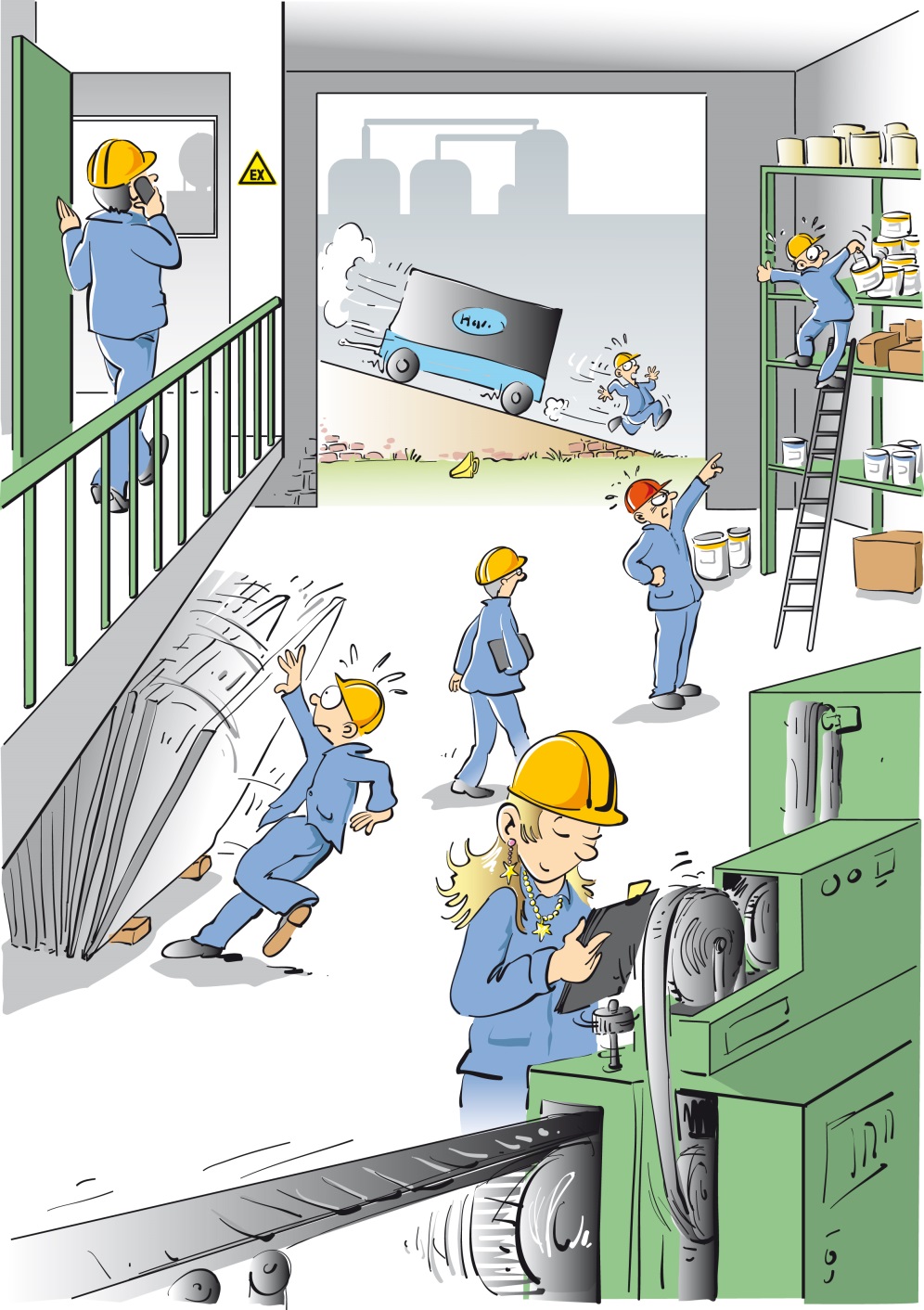 Finde die sieben Fehler
Seite 8
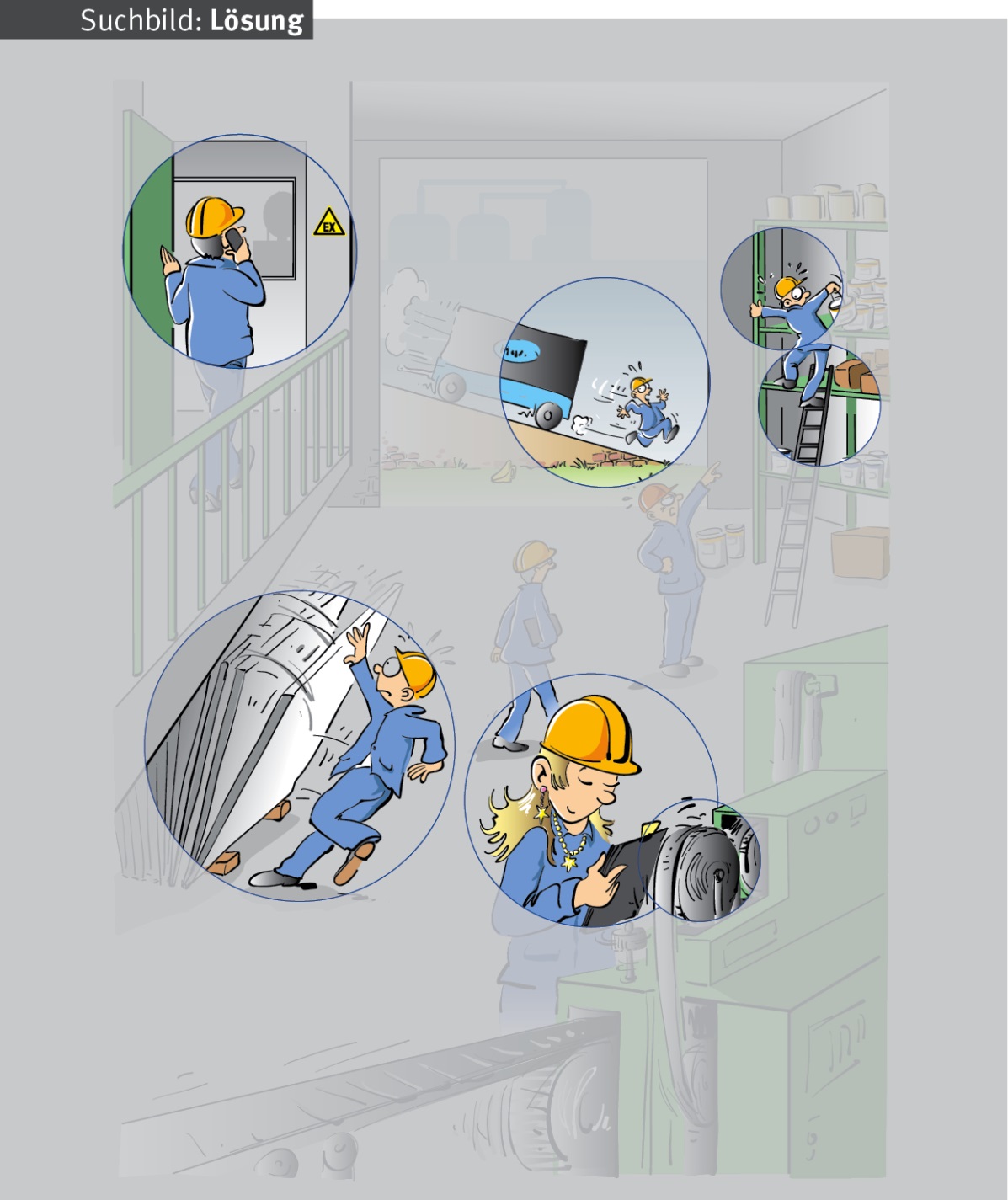 Fehlerübersicht
Seite 9
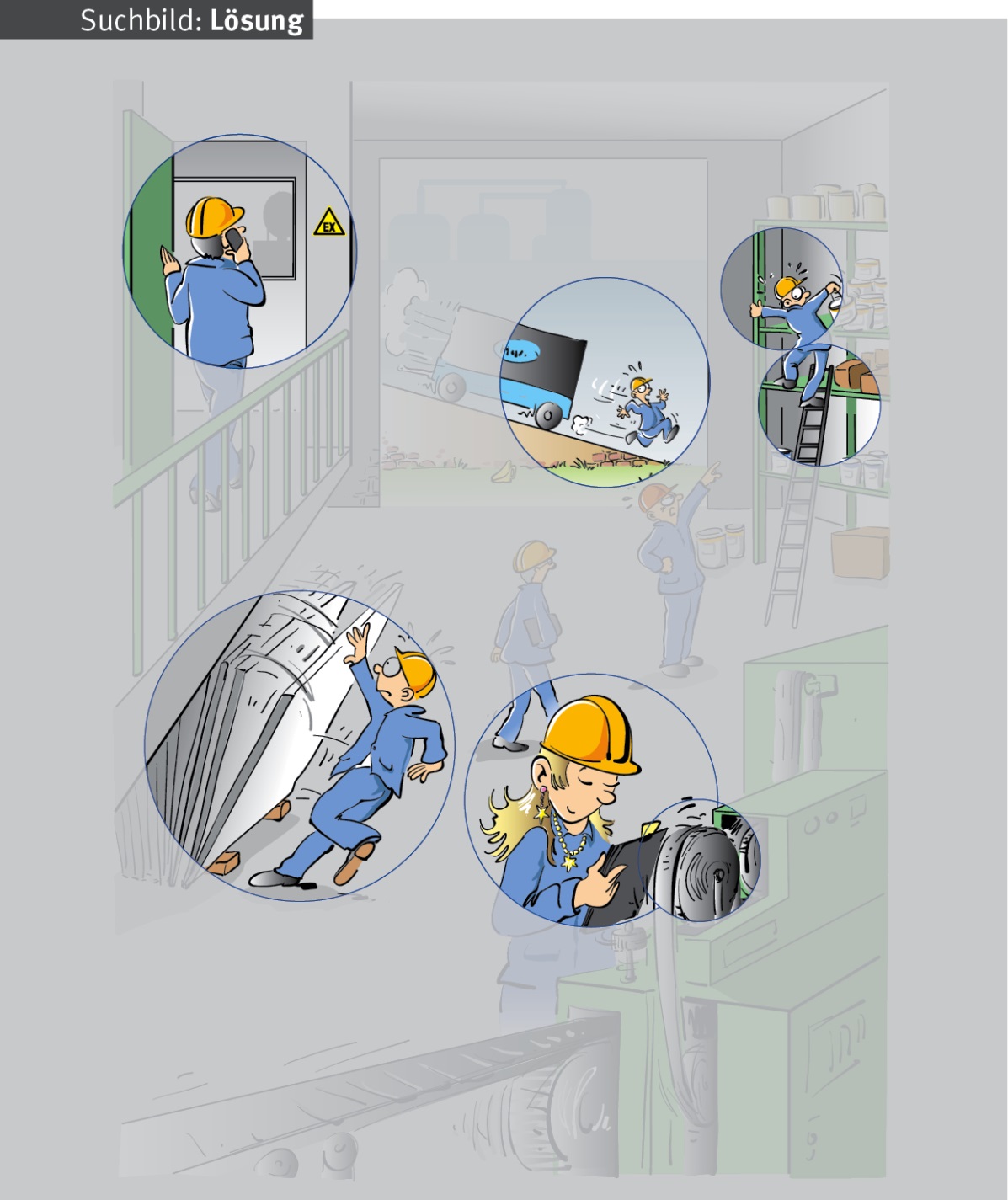 Fehler 1
Ex-Bereiche nur mit dafür zugelassenen Arbeitsmitteln und-geräten betreten
Seite 10
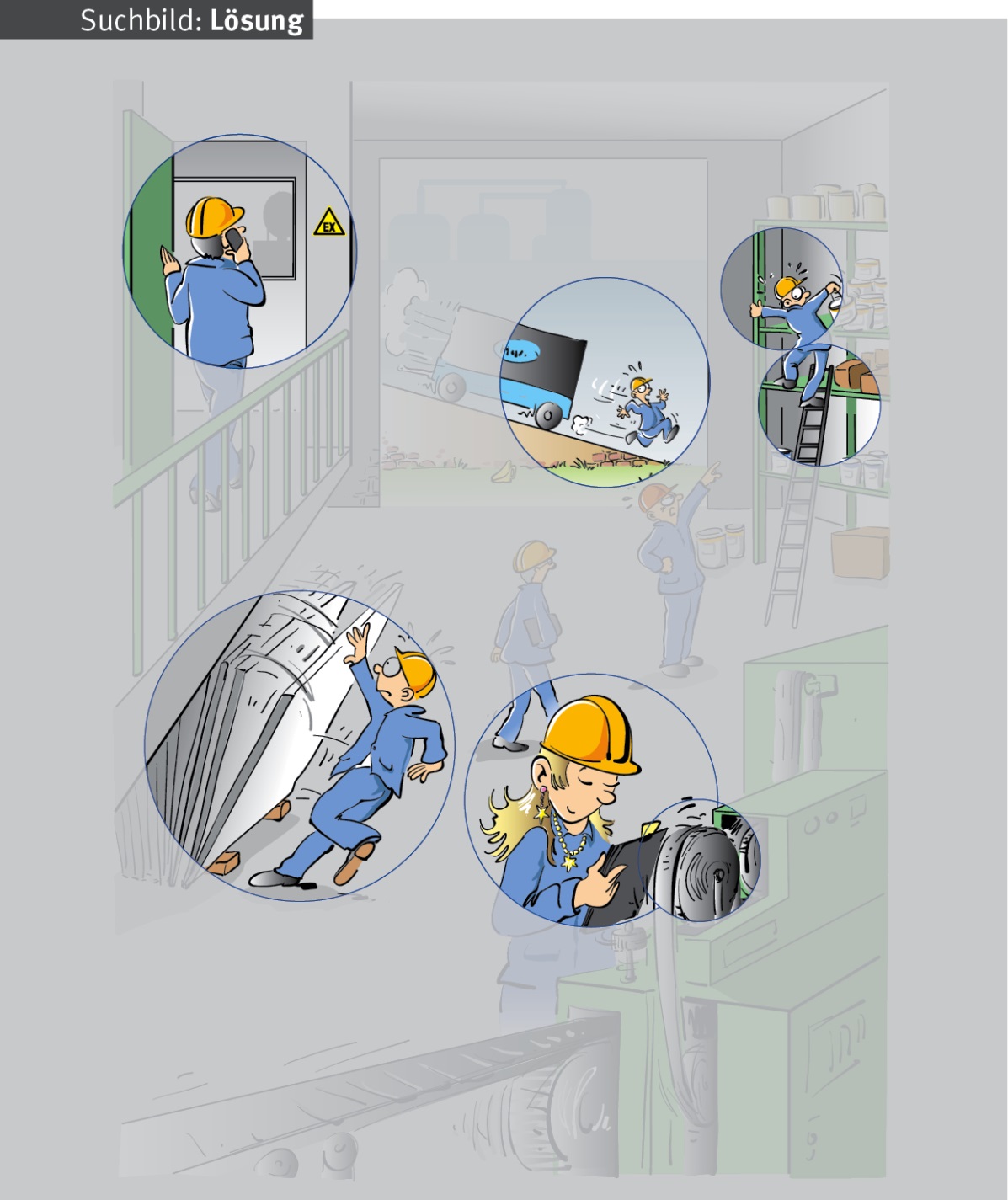 Fehler 2
Fahrzeuge und Anhänger gegen Wegrollen sichern
Seite 11
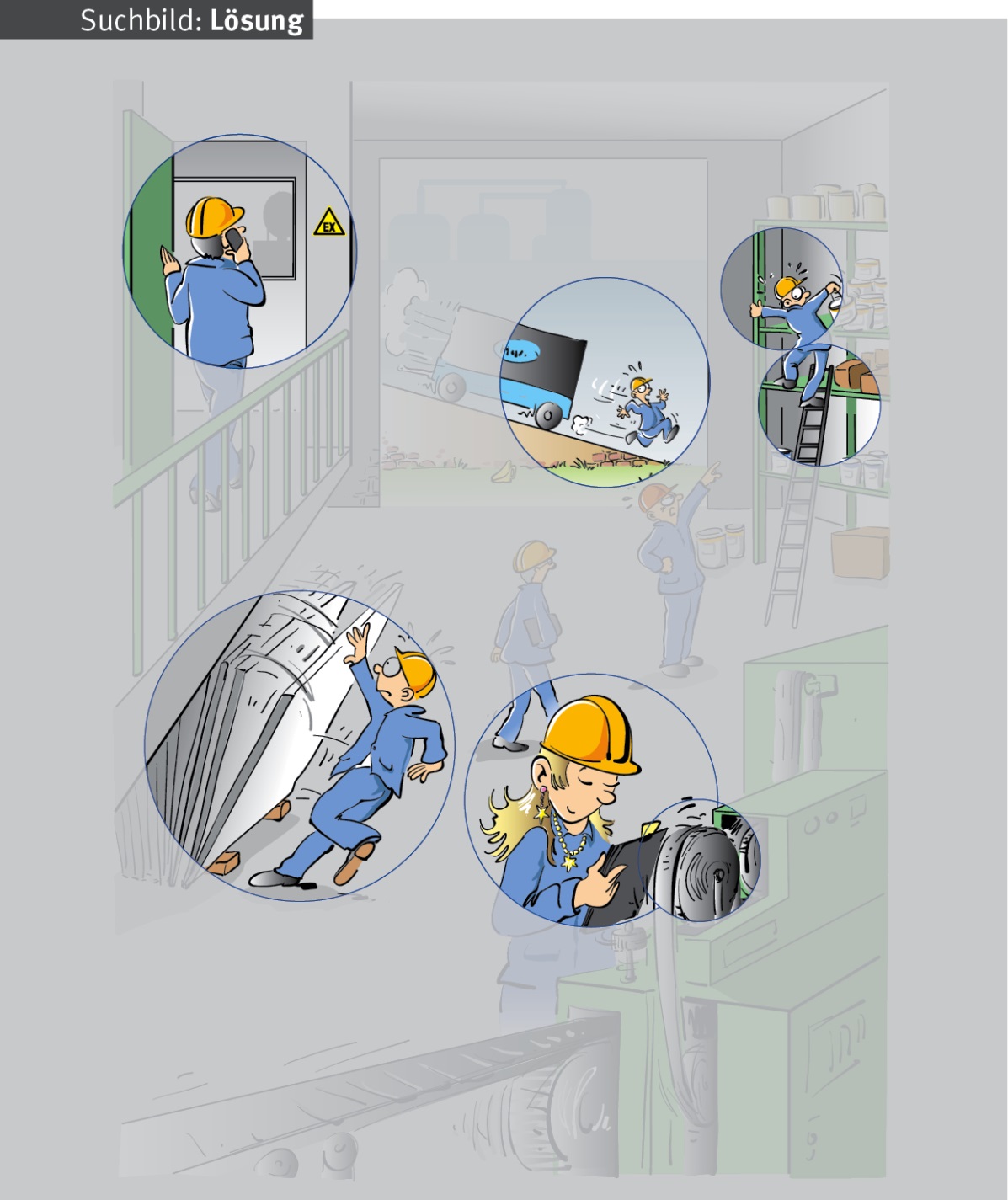 Fehler 3
Arbeiten in der Höhe nur mit Absturzsicherung
Seite 12
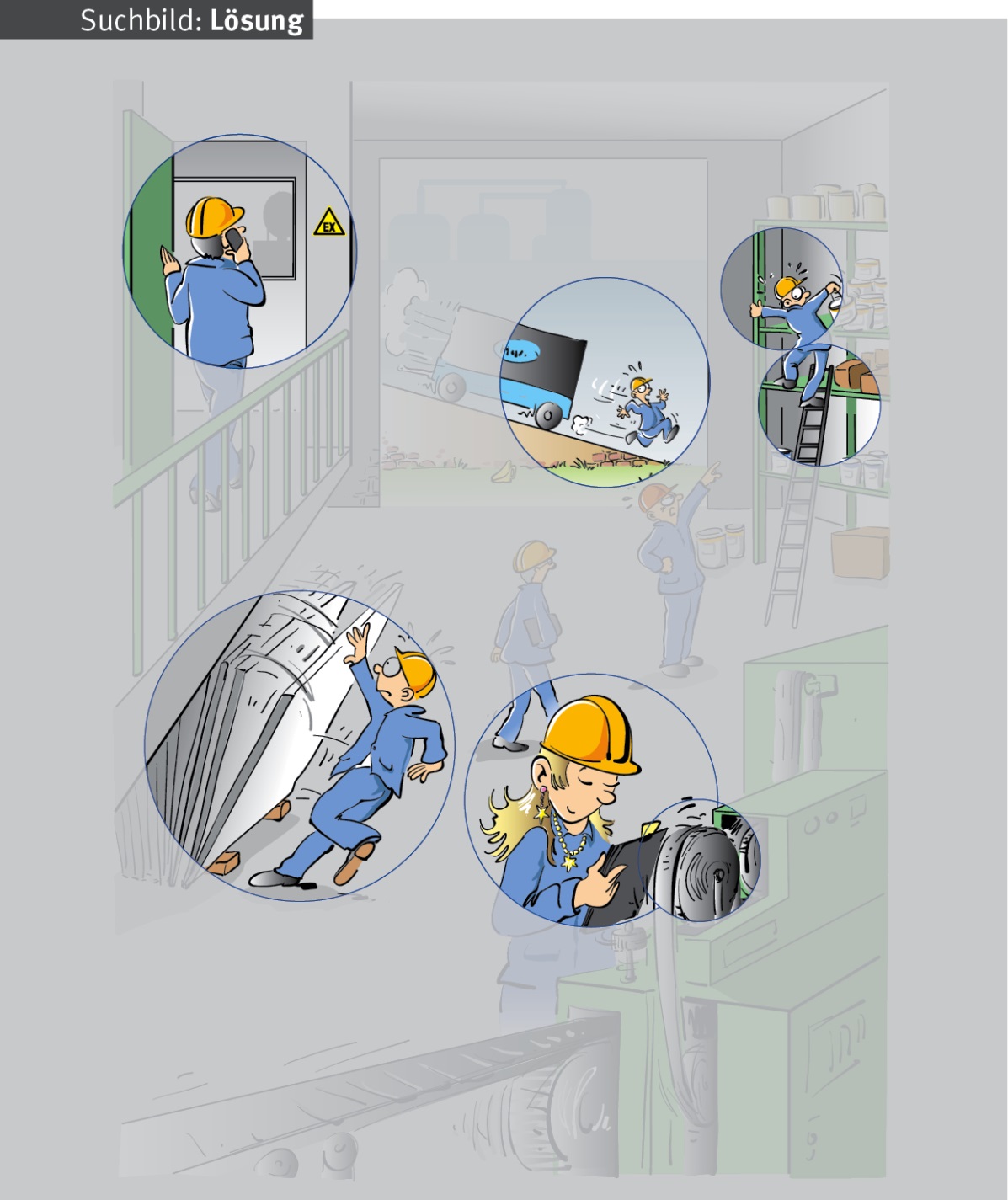 Fehler 4
Anlegeleiter muss zum Übersteigen einen Meter überstehen
Seite 13
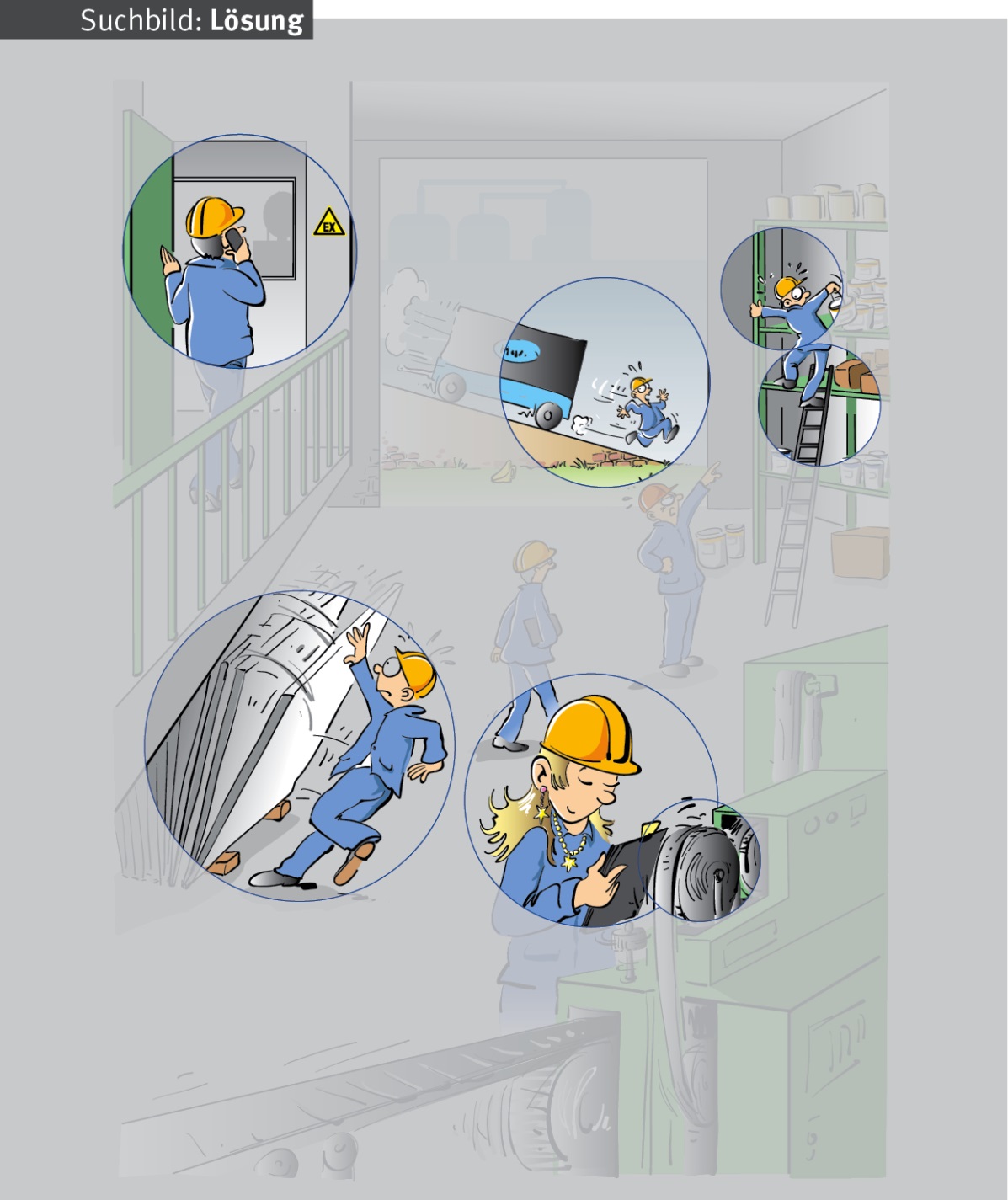 Fehler 5
Geeignete Stapelhilfen verwenden(z. B. A-Böcke mit seitlichen Rungen)
Seite 14
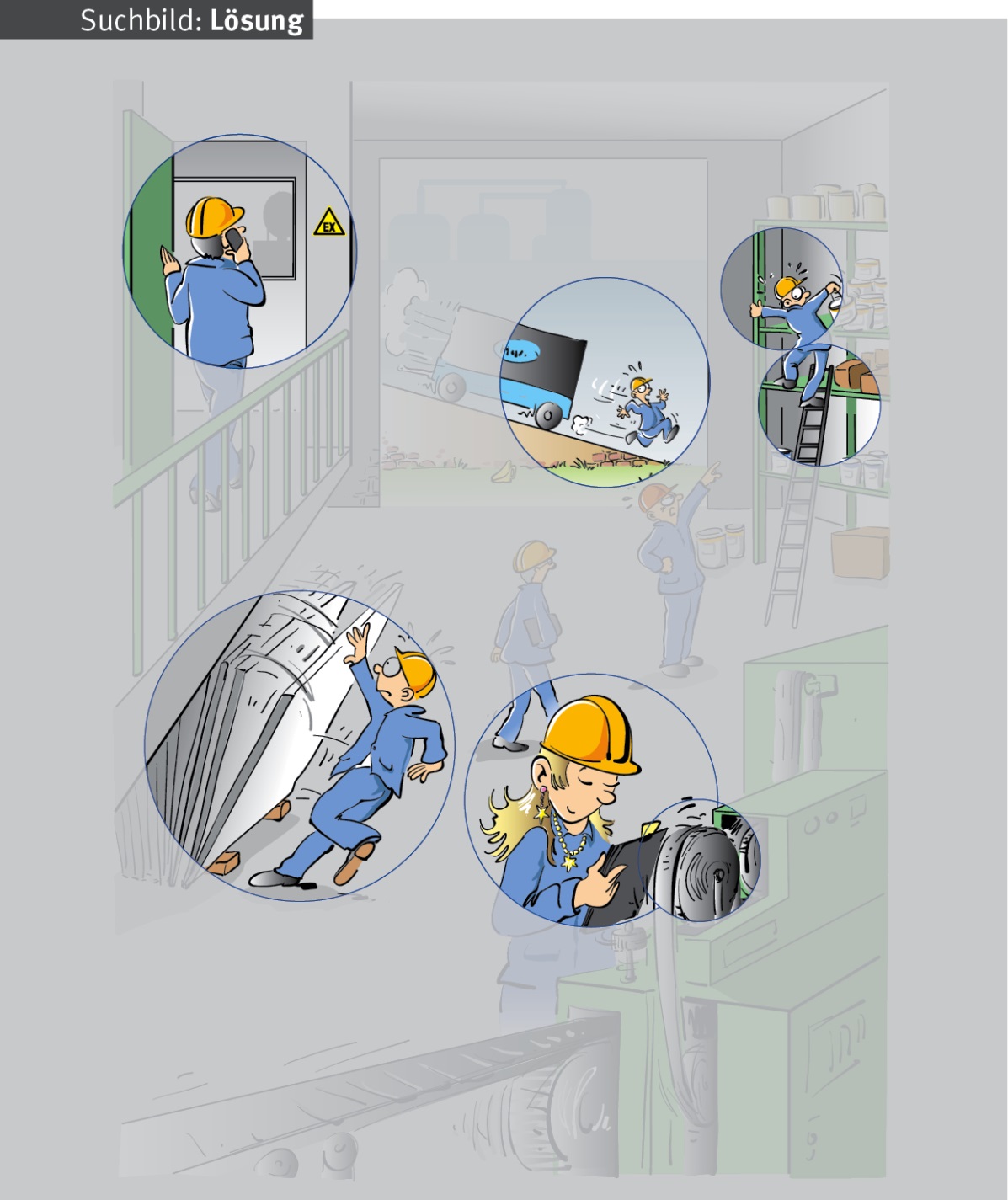 Fehler 6
Ungeschützte Maschinenteile sichern
Seite 15
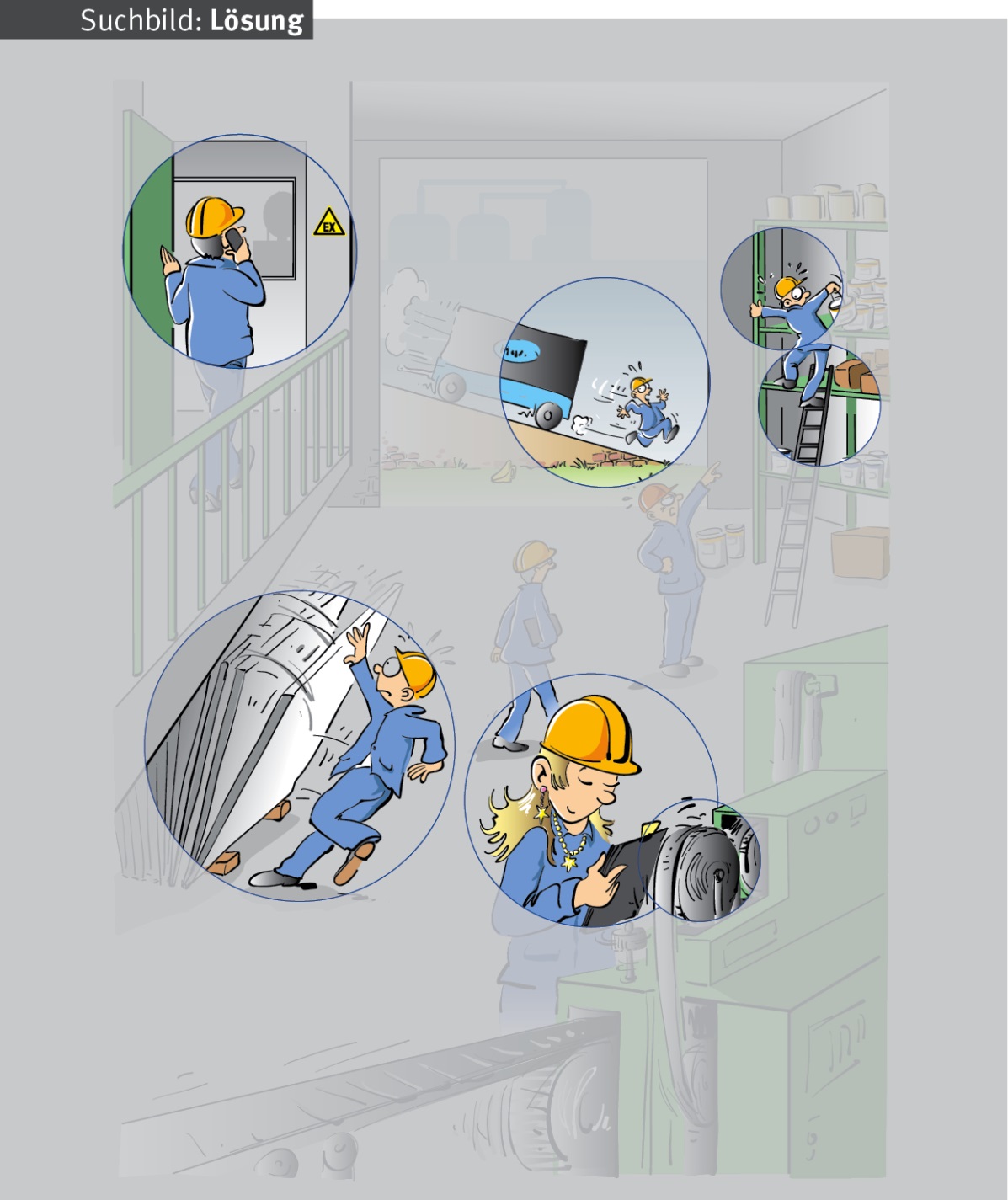 Fehler 7
Bei der Arbeit an ungeschützt drehenden Maschinenteilen Haarnetz tragen und Schmuck vorher ablegen
Seite 16
Weitere Sicherheitskurzgespräche
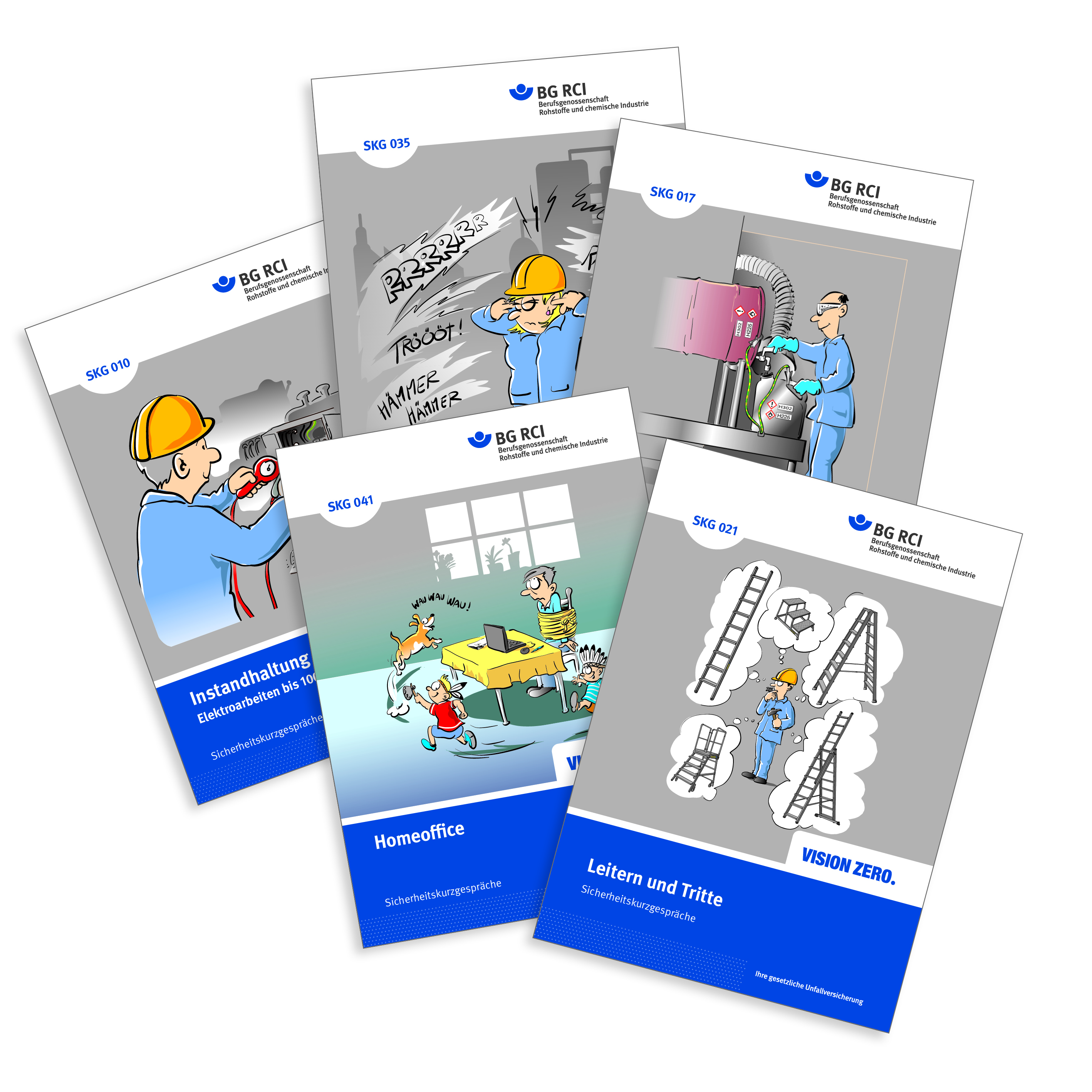 Die Reihe der Sicherheitskurzgesprächewird ständig um neue Themen ergänzt.
In den Druckfassungen finden Sie zu den einzelnen Lektionen weitere ausführliche Hinweise und Erläuterungen für Unterweisende.
Einen Überblick über die derzeit verfügbaren Themen erhalten Sie im Medienshop der BG RCI.
medienshop.bgrci.de
Seite 17